Balancing Equationsand Conservation of Mass
C3.3
Are these equations balanced?
CaO + CO2 → CaCO3 		Yes

CuCl2 + Na → NaCl + Cu		No

CH4 + 2O2 → CO2 + 2H2O		Yes

If you haven’t answered this correctly – 
		collect a level 2 sheet
Balancing Equations
CuCl2 + Na → NaCl + Cu

Balance this equation by only adding big numbers in front of the formulae 
	Remember you can’t change the formulae themselves  - 	so no adding or changing the little numbers!
If you couldn’t get this answer collect the level 3 sheet
If you did, collect the level 4 sheet.
CuCl2 + 2Na → 2NaCl + Cu
What do the numbers in a balanced equation mean?
2H2 + O2 → 2H2O

 What do the little numbers mean?
  The number of atoms of that element in one molecule

What do the large numbers mean?
  The number of molecules
What do the numbers in a balanced equation mean?
2H2 + O2 → 2H2O
Lets draw the atoms involved:
2H2

O2

2H2O
H
H
H
H
This is the number of hydrogen atoms in one molecule
This is the number of hydrogen molecules
O
O
H
H
H
H
O
O
Conservation of Mass
CH4 + 2O2 → CO2 + 2H2O
Add up the Mr of each reactant (doubling the Mr of O2)


Add up the Mr of each reactant (doubling the Mr of H2O)


Is the Conservation of Mass still correct?



Complete p7 of the Higher Tier booklet 
(p5 of the Foundation Tier booklet)
[Speaker Notes: Yes, of course it is!]
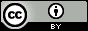 C3.3 Balancing Equations and Conservation of Mass (2017) by Ian Sadler (English Martyrs’ Catholic School) shared under a Creative Commons Attribution 4.0 International License.